Co-ordinates of Turning Point from Completing the Square
Intelligent Practice
Silent 
Teacher
Narration
Your Turn
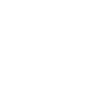 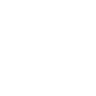 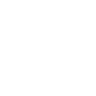 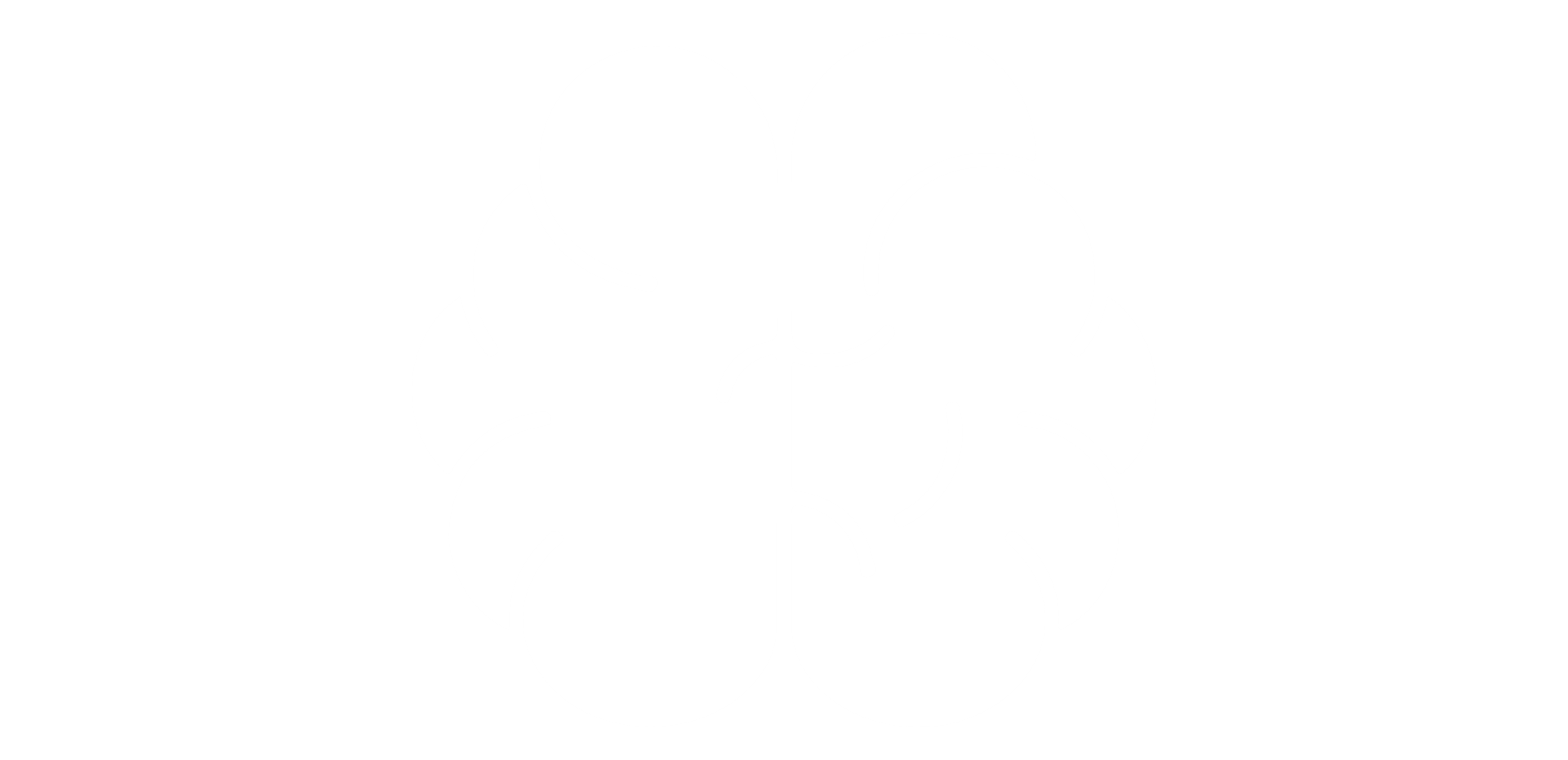 Practice
Worked Example
Your Turn
Find the co-ordinates of the turning point
Find the co-ordinates of the turning point